Information on registration in avma and bcse
4 STEPS FOR ECFVG
STEP 1: Register and provide proof of graduation
Completed online application and registration fees
Signed and notarized confirmation pages with 2 photos.
Certified or official notarized photocopy of veterinary college diploma and final transcript.
Final year students may register by including a letter from an official at the non-accredited veterinary college indicating the expected graduation date; however, copies of diploma and final transcript are required for completion of Step 1.
To register in the ECFVG certification program, an applicant must complete the online application and submit the payment of $1,400.00 (USD; $675.00 ECFVG program application fee; $725.00 ECFVG Quality Assurance Program [QAP] fee).  Candidates must also submit the following to the ECFVG office within 7 business days of submitting the online application.
A completed and notarized ECFVG confirmation page available at the end of the online application.
Two photographs (passport size).
One photograph (passport size) affixed to application indicated space and MUST BE INCLUDED UNDER A PORTION OF THE NOTARIAL SEAL OR the STAMP OF THE VETERINARY COLLEGE OR CONSULAR OFFICIAL. Otherwise, the application will not be accepted. The applicant will be required to resubmit the application.
One additional identical photograph (passport size).
As proof of graduation from an AVMA ECFVG®-listed veterinary medical college, certified, notarized, photocopies or official (issued directly by school) of the applicant's veterinary college diploma and final transcripts (for each year of study), both in the language of issuance and as a certified English translation. (CERTIFIED, NOTARIZED, OR OFFICIAL PHOTOCOPIES ONLY-DO NOT SEND ORIGINALS). AVMA will not be responsible for returning originals to you. AVMA will not be responsible for lost or destroyed originals. Provisional Certificates and Certificates of Graduation are unacceptable for ECFVG program purposes.
If the applicant is a final-year student at an AVMA ECFVG®-listed veterinary college, transcripts, as described above, for those years of study completed and a letter from an official of the veterinary college stating that the applicant will graduate within the year must be submitted with the ECFVG application form. After graduating from the AVMA ECFVG®-listed veterinary college, such candidates will need to submit certified, notarized, or official (issued directly by school) photocopies of their veterinary college diploma and final transcripts before Step 1 can be considered complete.
Step 1 — Registration and Proof of Graduation
All items must be sent to: ECFVG, American Veterinary Medical Association, 1931 N Meacham Road, Suite 100, Schaumburg, IL 60173-4360, USA.
Refunds: The $675.00 ECFVG program application fee is nonrefundable. However, if a candidate wishes to withdraw from the ECFVG certification program within 60 days after initially applying, the $725.00 ECFVG Quality Assurance Program (QAP) fee will be refunded upon request to the ECFVG office. Requests must be done online through ECFVG Online (the online candidate database) or by written request. No fees will be refunded for withdrawal requests received more than 60 days after initially applying to the program.
Re-registration: The original registration fee is valid for two years. To remain active in the program, candidates must re-register every two years by notifying the ECFVG and paying a $120.00 re-registration fee. Candidates will be notified 60 days prior to their re-registration deadline by email and through their online status. Files of candidates who do not re-register in the ECFVG certification program will be made inactive. An inactive file may be reactivated within eight years upon the written request of the candidate and payment of all past-due re-registration fees. Inactive candidate files older than eight years will be destroyed. Future entrance into the ECFVG certification program would require new registration according to guidelines currently in effect.
Verification of educational credentials: The ECFVG verifies all applicants' educational credentials. The ECFVG Coordinator sends a "certification of graduation" form (Appendix 1)with the applicant's photograph to the dean of the veterinary college from which the applicant graduated. The dean or other college official must verify the applicant's identification and graduation date and return the completed form with the college seal affixed to the ECFVG office. Applicants may proceed with Steps 2 and 3 of the certification program while verification is being obtained. However, Step 1 will not be considered completed until such verification is obtained, and applicants will not be eligible to apply for Step 4 of the certification program (the CPE) until Steps 1, 2, and 3 are completed. The time required to verify Step 1 credentials of a candidate is variable and depends on school, country or language of communication. Sometimes, it may take a long time – weeks, perhaps, even months or longer -- to receive the necessary information about individual candidates. Candidates interested in registering for the ECFVG certification program should plan well in advance as the time required for some aspects of the certification process is beyond the control of ECFVG.
ECFVG candidates must pass one of three standard English-as-a-foreign-language examinations.
ECFVG candidates who completed secondary school in the United States, United Kingdom (England, Wales, Scotland, and Northern Ireland), Australia, New Zealand, or Canada (except Quebec) must provide acceptable documentation of successful completion of at least three years of secondary (high) school at which the complete language of instruction was English.
STEP 2: Pass English language ability assessment
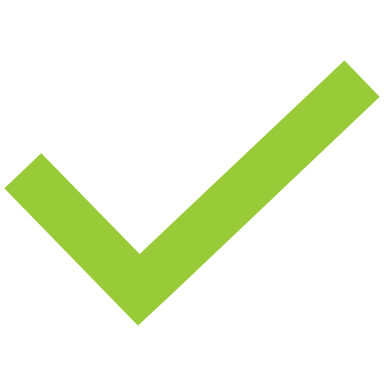 International English Language Testing System (IELTS)The International English Language Testing System (IELTS) is administered by the University of Cambridge Local Examinations Syndicate, the British Council, and IDE Education Australia. For information in North America, contact IELTS Inc at 825 Colorado Boulevard, Suite 112, Los Angeles, CA 90041 (Web site: www.ielts.org; telephone: 323-255-2771). The ECFVG requires original score reports directly from IELTS Inc.
For ECFVG program purposes, candidates choosing to take the IELTS MUST take the academic IELTS. The minimum required score on the academic IELTS is 6.5 (overall band score), with at least a 6.5 in the listening band, a 6.0 in the writing band, and a 7.0 in the speaking band; no minimum reading score is required. All candidates MUST pass all sections of the academic IELTS in a single examination administration.
The ECFVG requires original score reports directly from IELTS Inc.; copies are not acceptable. Because IELTS Inc. only maintains score reports for two years from the date of examination, candidates should plan accordingly to ensure that score reports do not expire before requesting that they be submitted to the ECFVG. Score reports longer than two years from the date of examination are no longer valid and will not be accepted by the ECFVG office. Score reports for individuals who are not currently enrolled in the ECFVG certification program are not accepted or held in the ECFVG office. Once the score report is accepted, it will remain valid as long as the candidate remains actively enrolled in the ECFVG program. For candidates enrolled in the ECFVG program on or after January 1, 2015, please read the Time Between Steps requirements.
15000 RS
BCSCSTEP 3: Pass basic & clinical veterinary sciences knowledge assessment
Attain a passing score on the computer-based, multiple-choice examination assessing basic and clinical veterinary sciences knowledge.
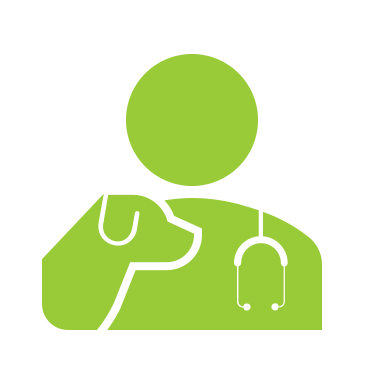 Certification
A candidate is awarded an ECFVG certification once all four steps are completed. Each of the four steps is to be completed in order. Students in their final year at non-accredited veterinary colleges may register and proceed through ECFVG Steps 2 and 3 prior to graduation.
Once earned, an ECFVG certificate, like the veterinary diploma itself, is valid for life.
ECFVG certificates are recognized in all 50 states as meeting, either in full or in part, the educational prerequisite for licensure and by the federal government as meeting the educational prerequisite for certain federal positions.
To obtain a state license to practice veterinary medicine or to successfully compete for certain federal veterinary positions, ECFVG certificate holders need to comply with all other state-specific licensure or federal employment requirements. Such licensure or employment requirements might include completion of national and state licensure examinations.
Cost of Certification for New Candidates as of January 2019
STEP 1
Registration: $1,400 for two full years of active registration in the program.Re-registration: $120 for each additional 2-year period.
STEP 2
Prices vary depending on examination taken; 2015 approximate range: $150-$200 (USD).
STEP 3
See BCSE Candidate Bulletin for current Basic and Clinical Sciences Examination fee $220 
STEP 4
See CPE Candidate Bulletin for current Clinical Proficiency Examination fee.
STEP 3
The Basic and Clinical Sciences Examination (BCSE) has been developed by the American Veterinary Medical Association (AVMA) Educational Commission for Foreign Veterinary Graduates (ECFVG) as the third of four steps in assessing educational equivalency for purposes of ECFVG certification. It is designed to assess basic and clinical veterinary sciences knowledge. The knowledge level expected to receive a passing score on the BCSE is that of an entry-level US veterinarian (i.e., new graduate of an AVMA-accredited veterinary school).
The computer-based BCSE consists of 225 questions that must be completed within a 220-minute test session. The format of the BCSE questions consists of multiple-choice and alternative formats; such as matching, drag-and-drop and hot spot. You should answer all of the questions because your score will be based on the number of correct answers you mark (one point for each question correct). No points will be deducted for wrong answers. Twenty-five of the 225 questions will be pretest items and will not be scored. These additional questions will be intermingled with scored questions. You will not be able to distinguish between the two.
STEP 3
STEP 3
Application fee for the BCSE
The fee to apply for the BCSE is $220.00. The fee can be paid via credit card payment when submitting the application through ECFVG Online or in the form of a money order or cashier's check after completing the online application. The fee is good for one test administration only, and is nonrefundable and nontransferable.
You must complete all four steps of the ECFVG certification program to become certified and meet the educational prerequisite established by the veterinary regulatory board in those states requiring or accepting ECFVG certification.
Successful completion of the national veterinary licensing examination (currently the North American Veterinary Licensing Examination® [NAVLE®]) is NOT a requirement for ECFVG certification. However, successful completion of the NAVLE IS one requirement for licensure as established by all state veterinary regulatory boards. Please note—the International Council for Veterinary Assessment (ICVA; https://www.icva.net/navle/) is the owner and administrator of the NAVLE. You must check with the ICVA to determine current NAVLE eligibility requirements. Each state board may also establish other licensure requirements, including state examinations. If you are seeking state licensure, you should contact the veterinary regulatory board in the state in which you anticipate seeking licensure as early as possible to determine all licensure prerequisites and requirements.
The ECFVG certification program includes the following four steps:
Step 1: Enrollment in the ECFVG program and proof of graduation from a non-AVMA/Council on Education accredited veterinary school or college
Step 2: Demonstration of English language competency
Step 3: Assessment of basic and clinical sciences knowledge
Step 4: Assessment of hands-on clinical veterinary skills
Candidates must recognize that enrollment into the ECFVG program does not automatically result in application for the BCSE. To be eligible to apply for the BCSE (ECFVG Step 3), a candidate must first register in the certification program and complete ECFVG Step 2 (English language assessment). Only then will a candidate have access to the BCSE application through ECFVG Online.
After you apply for the BCSE and submit the application fee, the office will confirm your eligibility to take the BCSE and will then forward you an Authorization to Test (ATT) letter. The BCSE is offered via computer at Prometric testing sites throughout the year on a continuous testing basis. Candidates will be able to choose their test date after receiving the Authorization to Test letter. Please refer to subsequent sections in this Candidate Bulletin for complete details regarding application and scheduling procedures and eligibility period.
The BCSE will be offered throughout the year on a continuous testing basis. You will be able to schedule your testing appointment directly with Prometric only after applying and paying for the BCSE through the ECFVG office and receiving an Authorization to Test (ATT) letter in return.
Although testing will be offered on a continuous basis, you may only test one time (one test attempt) with each submitted application. Additionally, you must take the test within 365 days from the date your BCSE application was received in the ECFVG office. If you do not take the test within this 365-day period, your application will become invalid, associated fees already paid will not be refunded, and you will be ineligible to test without reapplying for the BCSE (i.e., submitting a new BCSE application and fee).
Upon receipt of your completed BCSE application, any other required documents (including accommodation requests), and the testing fee, the ECFVG Testing Manager will confirm your eligibility and issue you, via e-mail, an Authorization to Test (ATT) letter with a unique identification number. The ATT letter will provide you with information about scheduling your testing appointment and your eligibility period for taking the BCSE.
Time between ECFVG certification program steps
Candidates enrolled in the ECFVG program on or after January 1, 2015, will be required to complete Step 3 and Step 4 requirements within seven years of completing Step 2 requirements, in order to successfully complete certification requirements. Those candidates who do not complete certification within seven years of completing Step 2 requirements, will be required to start over again at the Step 2 level of the program while maintaining registration in the program. That is, candidates who do not complete certification requirements within the stipulated seven- year period will be required to submit valid scores from English language proficiency exams and  successfully complete the BCSE again prior to becoming eligible for the CPE again. Candidates beginning at the Step 2 level again will not be expected to complete Step 1 requirements again as long as registration in the program is maintained.
This seven-year time stipulation between program steps will not affect ECFVG candidates enrolled in the program prior to January 1, 2015.
All candidates working towards completion of certification requirements will be required to maintain registration in the program by paying the required bi-annual fees towards re-registration.
Scheduling your testing appointment
When you schedule your appointment you will be issued an appointment confirmation number, which you will need to bring with you on the day of your examination. Be sure to write that information down. You may also confirm and print your appointment information online at www.prometric.com.
AFTER BCSC
Surgery Documentation RequirementIn addition, candidates who enroll into the ECFVG program on or after July 1, 2014, must submit validated Surgical Experience Documentation forms as proof of having performed, in the five-year period prior to candidate's CPE, at least one (1) ovariohysterectomy as the primary surgeon and at least five (5) additional surgical procedures as either the primary or the assistant surgeon. The 5 additional procedures may be ovariohysterectomies or other surgical procedures, but each documented surgery should involve all elements of an aseptic surgical procedure, including gowning & gloving, draping of the patient, and use of sterile instrumentation. Validation of surgery experience can be provided by one or more veterinarians licensed to practice veterinary medicine in any international jurisdiction. Please note that, candidates who enrolled into the ECFVG program on or after July 1, 2014, will be eligible to register for the full CPE only when the required documentation is received in its entirety in the ECFVG office and processed by ECFVG staff. The ECFVG reserves the right to verify the documents received. Candidates are reminded that falsification of documents would be a violation of the Rules of Conduct and can resolve in disciplinary actions up to and including dismissal from the program. Candidates who successfully fulfill this eligibility requirement will be notified of their Step 4 eligibility by e-mail and will be able to register and apply for CPE through ECFVG Online.
This CPE eligibility requirement does not apply to candidates enrolled in the ECFVG program prior to July 1, 2014. However, the ECFVG strongly recommends that all candidates have the experience described above prior to attempting the surgical section of the CPE.
Successfully complete a postgraduate, rigorous, standardized, and multi-day hands-on assessment of clinical veterinary skills.
STEP 4: Pass hands-on 
clinical skills assessment
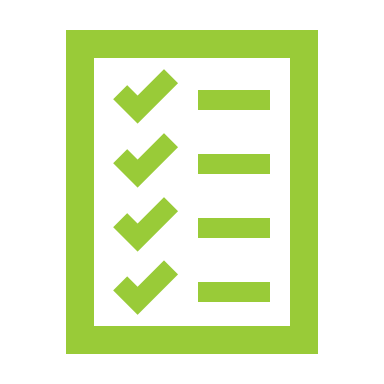 Step 4 — Clinical Skills Assessment
To complete Step 4, candidates must attain a passing score on all sections of the Clinical Proficiency Examination (CPE); only the CPE approved by the ECFVG will meet the requirements for assessment of clinical skills.
The CPE is a 3-day, 7-section, hands-on clinical skills examination, administered by the faculty of a college of veterinary medicine or other authorized testing institution. The skill level expected for a passing grade on each of the 7 sections of the CPE is that of an entry-level graduate of an accredited veterinary college. Only well-prepared candidates will be able to pass the CPE. 
Complete information on the CPE, including format, eligibility requirements, fee structure, application procedures, scoring, location of approved sites, rescheduling, rules of conduct, and testing accommodations, can be found in the CPE Candidate Bulletin. All candidates are encouraged to read this document to understand the CPE eligibility and application process.
Please note that candidates only become eligible to apply for and take the CPE after ECFVG Steps 1, 2, and 3 are successfully completed.
Please refer to the CPE Candidate Bulletin for complete details regarding the CPE application process and fee structure.
The Canadian National Examining Board (NEB; http://www.canadianveterinarians.net/) also uses the CPE as part of its certification program. NEB candidates must register for the CPE through the NEB office; CPE score reports for NEB candidates will also be through the NEB office. Both ECFVG and NEB candidates may only reserve a single full or retake CPE position at any one time, regardless through which agency that single testing seat is reserved.
CPE Format
The seven sections of the CPE include: anesthesia (canine), equine practice, food animal practice, necropsy, radiographic positioning (small animal), small animal medicine, and surgery (canine ovariohysterectomy). The CPE Manual of Administration (MOA) describes specific sections and skills to be assessed and serves as the guide for administering the CPE to all candidates. All sites offering the CPE must adhere to the standards set forth in the MOA and two other quality assurance documents
ECFVG candidates have access to the current MOA online. The MOA is updated on a yearly basis and it is the candidates' responsibility to ensure that they have the most up-to-date MOA. Candidates are urged to carefully read this MOA and understand the skill requirements of the CPE prior to completing their CPE application. After having done this, each candidate will be able to critically self-assess his/her competencies to determine those areas of weakness that require further training/education. If further training/education is required, the support and expertise of a veterinary mentor is strongly recommended prior to scheduling and attempting the CPE.
CPE Sites and Schedule
The ECFVG administers the CPE in cooperation with approved sites. 
The following two sites will administer the CPE for the AVMA/ECFVG:
Mississippi State University College of Veterinary Medicine (Starkville, MS)
Viticus Group ™ (formerly Western Veterinary Conference Oquendo Center, Las Vegas, NV)
Candidates who complete any portion of their clinical education (pre- or post-graduation) at an AVMA-accredited veterinary college cannot take the CPE administered at that college. Candidates are not permitted to take examinations at the same site which they were a resident or an intern, or an employee or former employee of that site or school/college.
Candidates may take the CPE at a site at which they took Continuing Education (CE) courses, provided that candidates are not tested by the same individual(s) who provided the training. Also, training must have taken place at least six months prior to examination at same site.
The CPE is administered multiple times each year, at one or more of the above sites. All sites administer retake sections as well, although not all sections are offered as retakes by all sites.
After a candidate's CPE application is processed and a testing date is assigned, the candidate will receive a confirmation letter, which will contain information (eg, test site and date(s), nearby airport/driving directions, and lodging information) to allow the candidate to make travel arrangements. Expenses related to travelling to, and staying at, the CPE site are the responsibility of the candidate. Approximately two weeks prior to the assigned CPE date(s), CPE site personnel will send the candidate more detailed information regarding his/her on-site examination schedule.
Fees for the Full CPE
2020 administrations after January 1: $7,630 (USD); ($7,430 CPE Application fee + $200 Administrative fee)

A $1,725 combined CPE fee deposit ($1,000) and one-time QAP fee ($725) must be submitted when completing the application through ECFVG Online. The QAP is restricted to fund processes that ensure and enhance quality of the ECFVG certification program.
The remaining CPE fee balance is due 60 days prior to examination
The final balance must be sent (post-marked) to the AVMA/ECFVG no later than 60 days prior to the scheduled exam. Final payment must be in the form of a cashier's check or money order made payable to the AVMA. Failure to pay this balance by the required deadline will result in forfeiture of all fees and loss of the reserved examination space.
Passing Standard and Score Reporting
The skill level to pass each section of the CPE is that expected of a minimally competent new graduate of an AVMA/Council on Education-accredited veterinary school. This passing standard corresponds with a minimum score of 60 points (out of a total of 100) for all sections except anesthesia and surgery, both of which are scored as "pass" (at least minimally competent) or "fail." A score of 60 points or greater or a "pass" in each of the 7 sections of the CPE is required in order to pass the entire examination.
Score reports (stating pass or fail only for each section) will be reported by the ECFVG via e-mail and through ECFVG Online. Scores will be released no more than twenty (20) business days following the final day of any given CPE administration. Scores CANNOT be released via fax or telephone. To ensure timeliness in delivery of score reports, it is essential that candidates update contact information immediately through ECFVG Online or by e-mailing or faxing the ECFVG office
Extended Score Reports to Candidates
An unsuccessful candidate may request an extended but standardized score report of failed section(s) from the office of administration (ie, ECFVG or NEB offices). The report will identify major areas in which the candidate has demonstrated a deficit of knowledge and/or technical proficiency. As such, the purpose of the report is to aid that candidate in preparation for a career in veterinary medicine rather than helping the candidate pass a limited number of skills on the CPE. Requests for extended score reports must be received within two weeks (14 days) of distribution of the candidate’s CPE score report. Candidates intending to file an appeal of a failing score must request an extended score report within 14 days of the score notification and before initiating the ECFVG Appeal Process. ECFVG candidates must request the extended score report via E-mail to ECFVG@avma.org. The extended score report will then be returned to the candidate via E-mail within 15 business days of receipt of the request. Candidates may only request extended score reports from the ECFVG office (or the NEB office for CPEs administered in Canada) and are prohibited from asking examiners for feedback or for more details of their failure during or after completion of the CPE.
CPE Retakes and Associated Fees
A candidate with a "fail" in four or more sections of the examination must retake the entire examination by repeating the application process for the full CPE and paying all associated CPE fees and adminstrative fees (no additional QAP fees will be required for all candidates including those candidates who initially enrolled into the ECFVG program prior to January 1, 2006).
A candidate with a "fail" in one, two, or three sections is allowed two additional opportunities to retake and successfully pass the failed sections as long as the candidate applies for retakes within six months of each failure and accepts one of the first available retakes offered. Failure to successfully pass the retake sections within these two attempts or failure to accept one of the first available retakes will necessitate the candidate retaking the entire CPE.
For retakes administered the following retake expense structure will apply:
$1,450 (USD) per section ($1,400 CPE Application fee + $50 Adminstrative fee)
Other than the administrative fee, all retake fees are forwarded to the CPE site administering the retake sections to defray costs associated with the examination. All fees to retake failed sections of the CPE are also non-refundable and non-transferable.
Appeals and Complaints
Should a candidate wish to file an appeal regarding a failing score on one or more sections of the CPE after requesting and receiving an extended score report for his/her performance on the examination, he/she may file a Petition for Reconsideration of the adverse decision by following the ECFVG Appeal Procedure. Appeals submitted without a prior request for an extended score report will not be considered by the ECFVG